КОНСУЛЬТАЦИЯ ДЛЯ РОДИТЕЛЕЙ «АДАПТАЦИЯ ДЕТЕЙ К ДЕТСКОМУ САДУ»
Подготовил: Закс М.В.,
 воспитатель
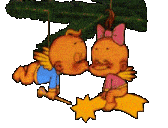 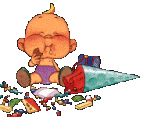 ЧТО ТАКОЕ АДАПТАЦИЯ
Адаптация – сложный процесс приспособления  организма к новым условиям, имеющий свою продолжительность
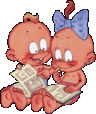 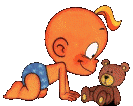 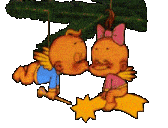 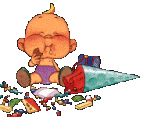 ОСОБЕННОСТИ РАННЕГО ВОЗРАСТА
Быстрый  темп развития и неравномерность

снижение  работоспособности, эмоциональные расстройства

Неустойчивость и незавершенность формирующихся навыков и умений 

Взаимосвязь и взаимозависимость состояния здоровья, физического и нервно-психического развития детей

Повышенная эмоциональность
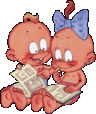 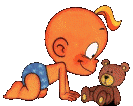 ФАЗЫ АДАПТАЦИОННОГО ПРОЦЕССА:
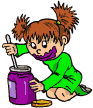 острая фаза - разнообразные колебания в соматическом состоянии и психическом статусе (снижение веса, частые респираторные заболевания, нарушения сна, снижение аппетита, регресс в речевом развитии (длится в среднем один месяц)

подострая фаза - адекватное поведение ребенка, все сдвиги уменьшаются и регистрируются лишь по отдельным параметрам на фоне замедленного темпа развития (длится 3-5 месяцев)

3.	фаза компенсации - убыстрение темпа развития
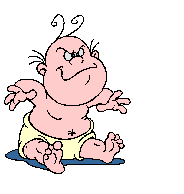 СТЕПЕНИ ТЯЖЕСТИ ПРОХОЖДЕНИЯ ОСТРОЙ ФАЗЫ АДАПТАЦИОННОГО ПЕРИОДА
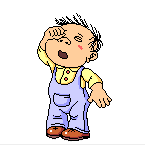 ПРОЯВЛЕНИЯ «АДАПТАЦИОННОГО СИНДРОМА»
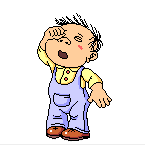 Ребенок сильно и продолжительно плачет   

Нарушается аппетит, сон (дети могут потерять в весе)

Наблюдается регресс функций (теряются ранее приобретенные функции)

Отмечается: повышение температуры, артериального давления, боли в животе, расстройство стула, рвота, тремор рук

Появляются страхи, замкнутость, неуверенность или агрессия

Ребенок постоянно спрашивает «Где мама?», жмется к взрослому или наоборот не подпускает его к себе

Родители отмечают, что ребенок вздрагивает во сне
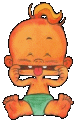 ФАКТОРЫ, ОСЛОЖНЯЮЩИЕ  АДАПТАЦИЮ 
РЕБЕНКА К ДОУ
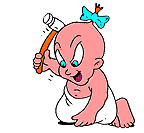 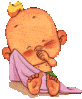 Мальчики хуже адаптируются, чем девочки

Медлительные дети не успевают за темпом жизни в детскому саду

Дети-интроверты более замкнуты и медленнее приспосабливаются к изменившимся обстоятельствам

Дети-левши более чувствительны к воздействию эмоциональных факторов

Нервно и соматически ослабленные  дети

Чрезмерно опекаемые родителями дети

Дети из «закрытых» семей (малоконтактных)
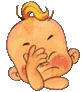 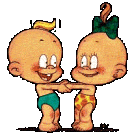 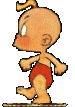 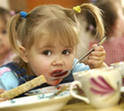 ПРИЧИНЫ ТЯЖЁЛОЙ АДАПТАЦИИ К УСЛОВИЯМ ДОУ
Отсутствие в семье режима, совпадающего с режимом детского сада

  Наличие у ребёнка своеобразных привычек

 Неумение занять себя игрушкой

  Несформированность элементарных культурно-гигиенических навыков

 Отсутствие опыта общения с незнакомыми людьми
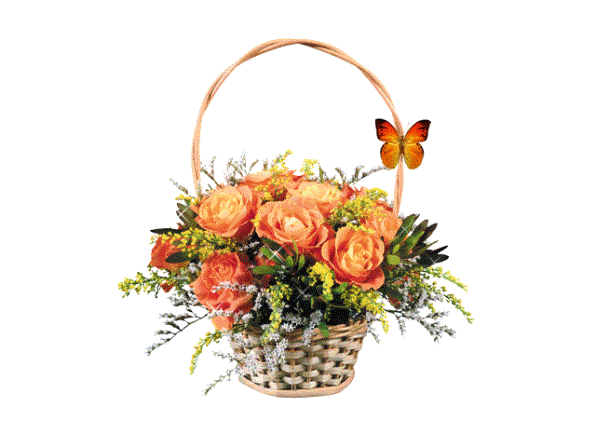 ПРИЗНАКИ УСПЕШНОЙ АДАПТАЦИИ
ребёнок с аппетитом ест

быстро засыпает и вовремя просыпается в бодром настроении

играет один или со сверстниками
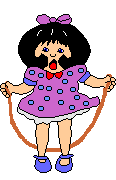